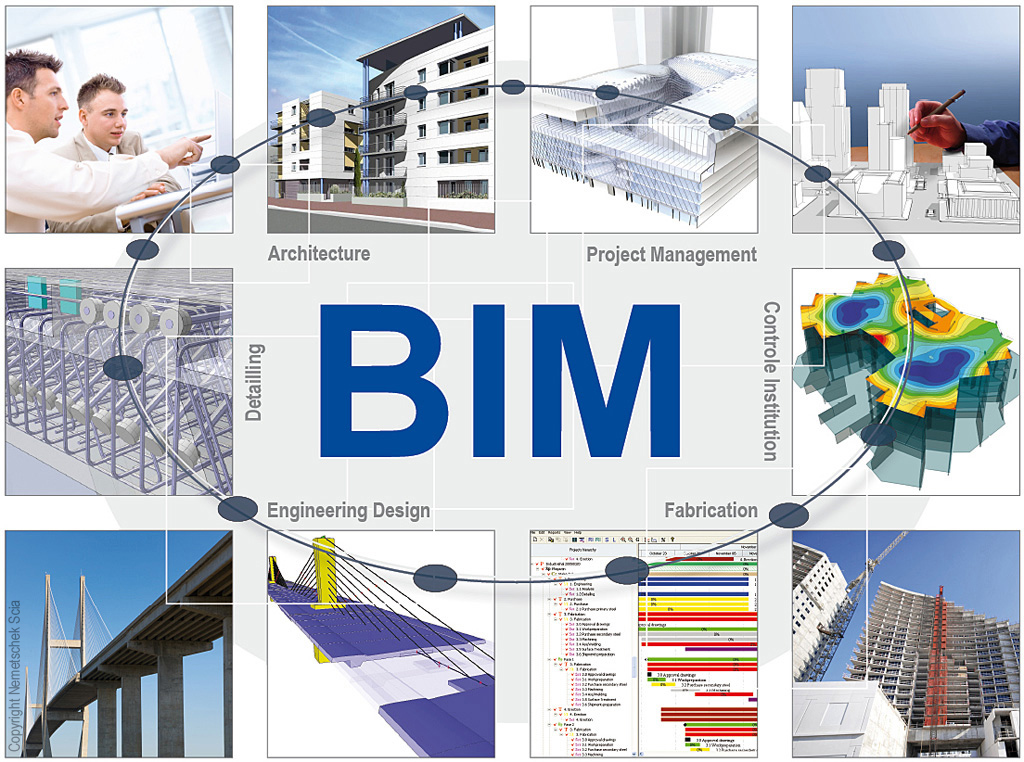 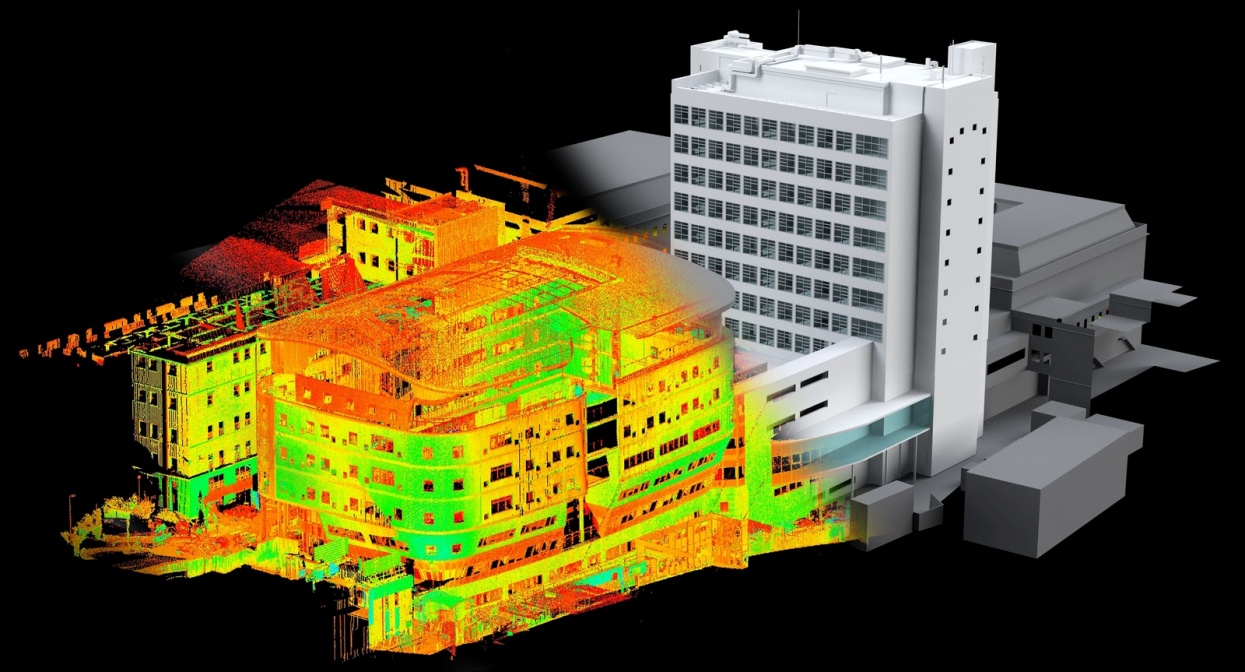 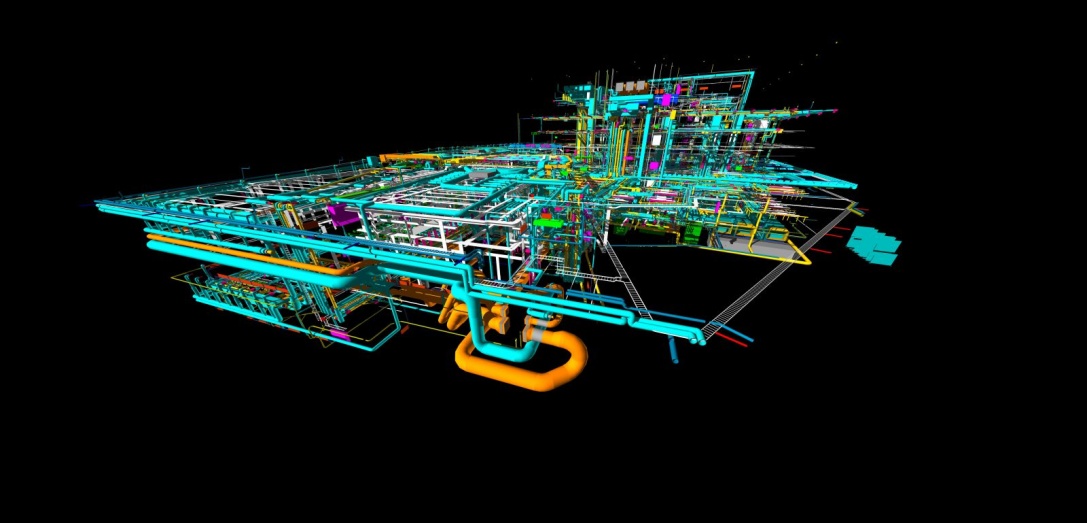 GEELHOED ENGINEERING
25-03-2014
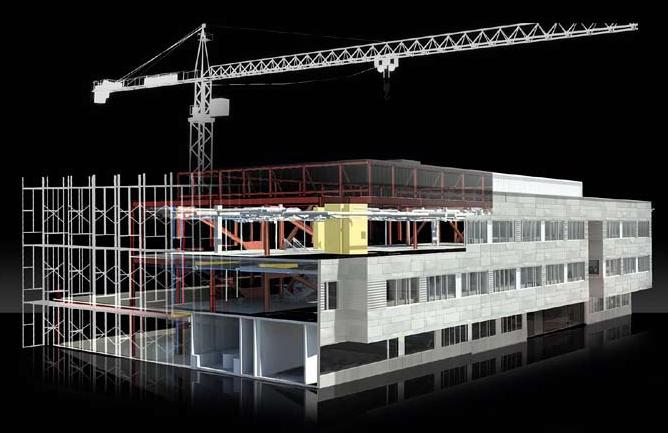 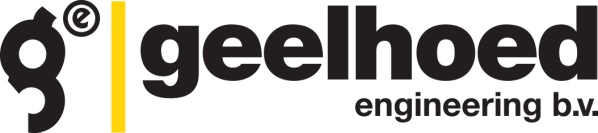 BIM projecten GEELHOED
ziekenhuis
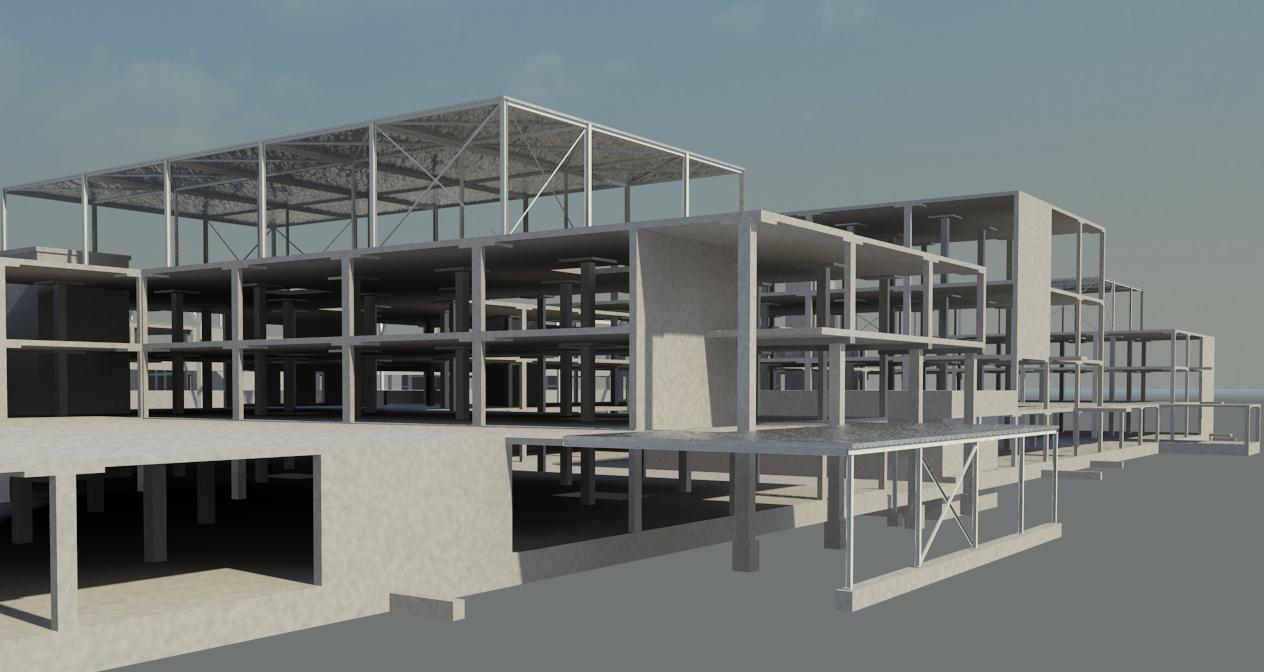 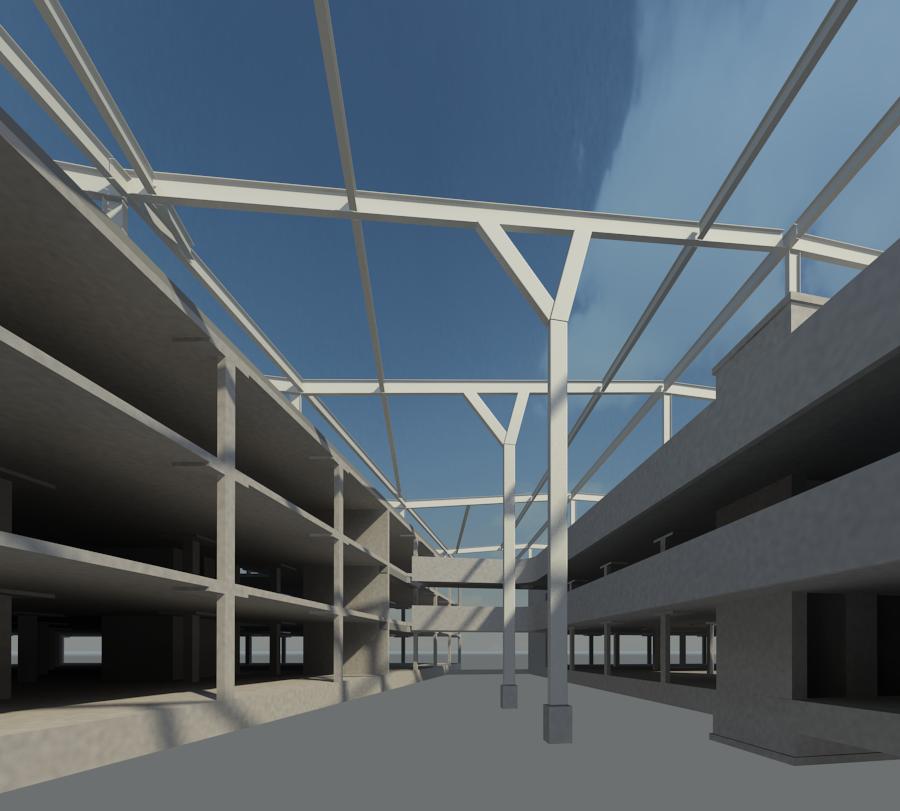 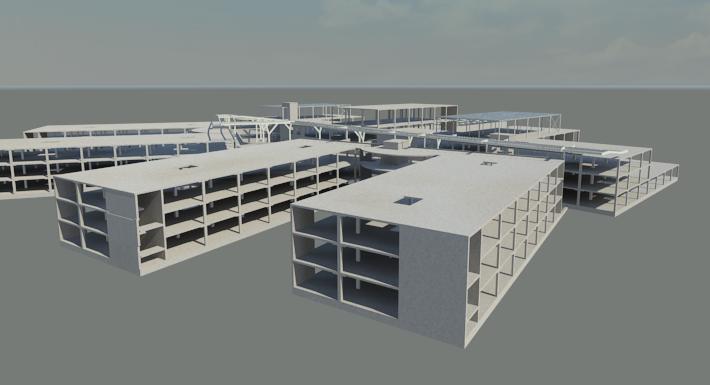 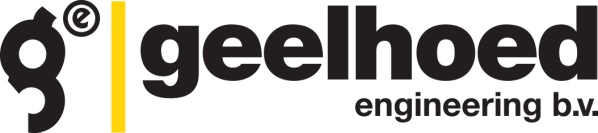 BIM projecten GEELHOED
school, kinderopvang, sporthal
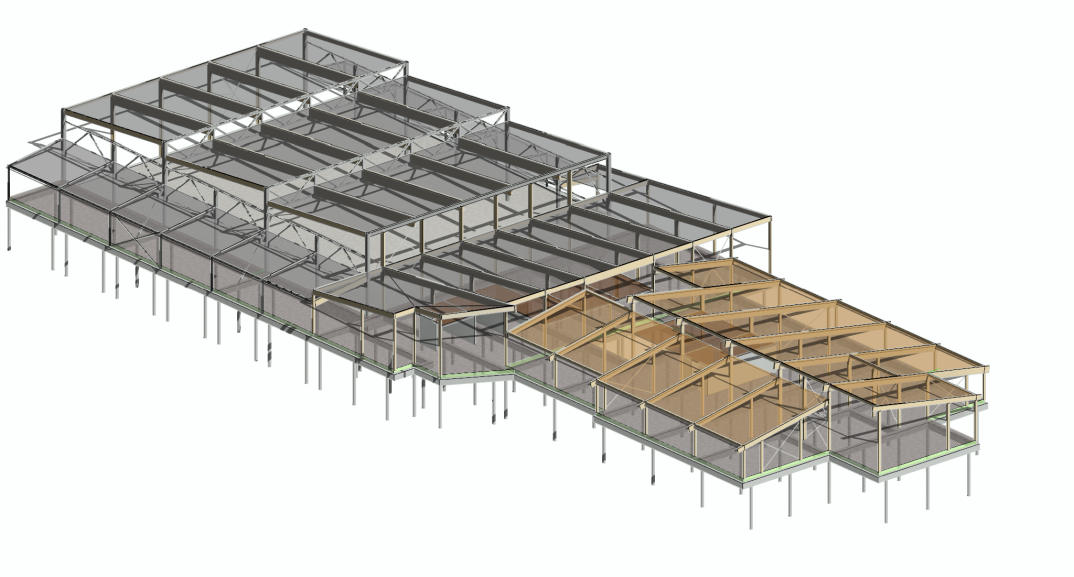 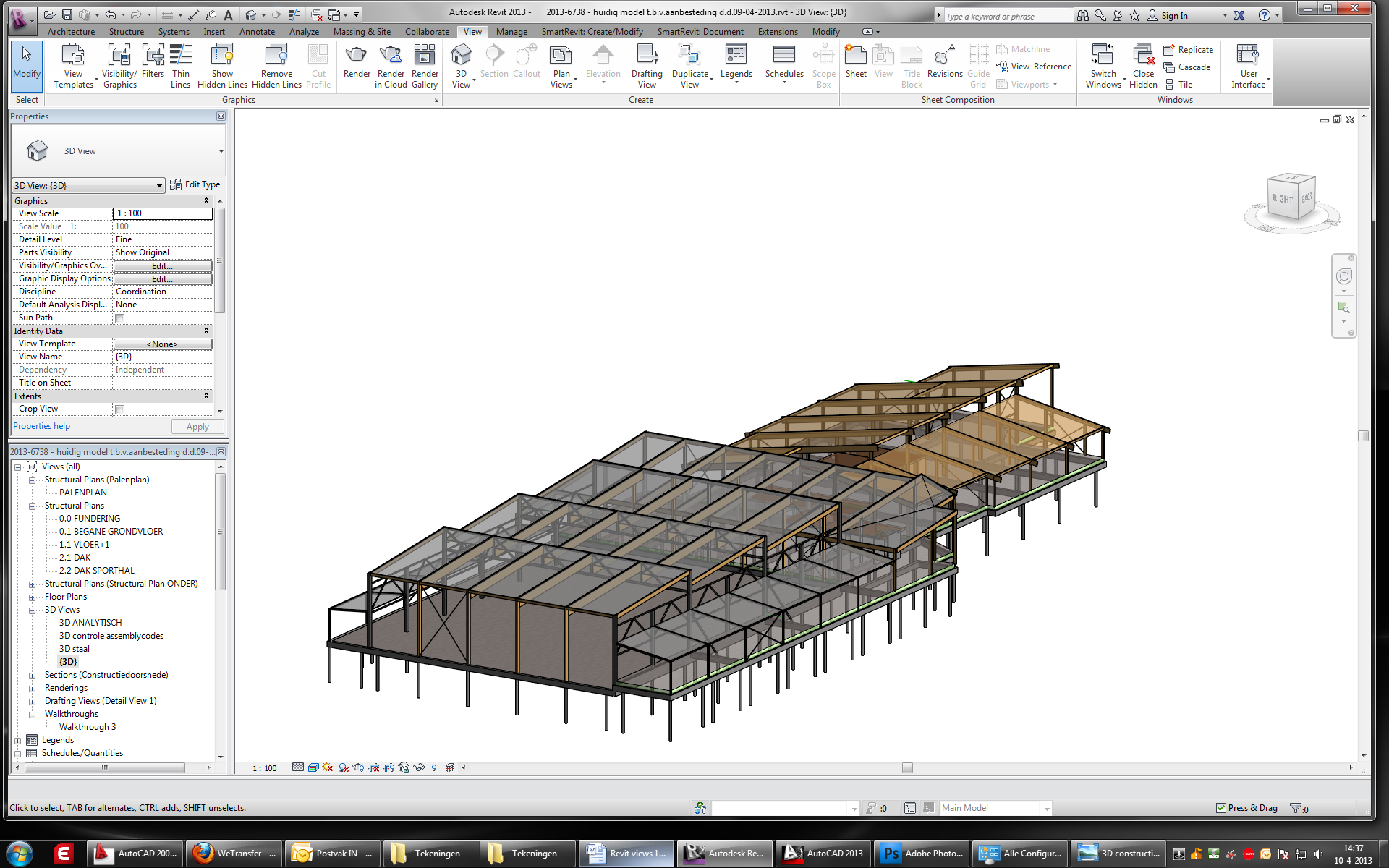 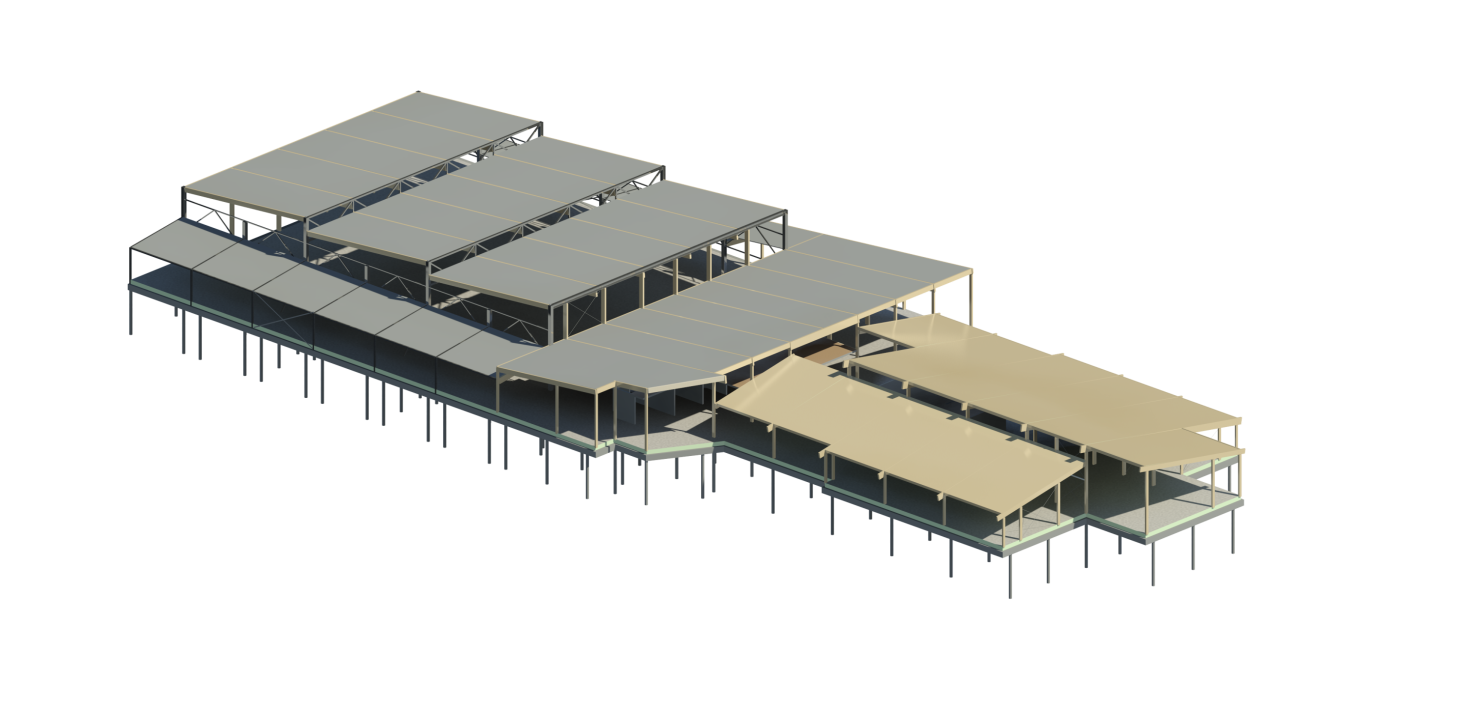 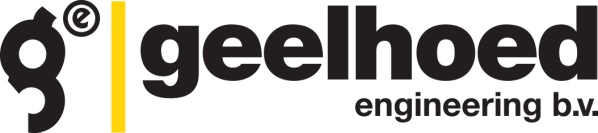 BIM projecten GEELHOED
Stationsplein Alphen
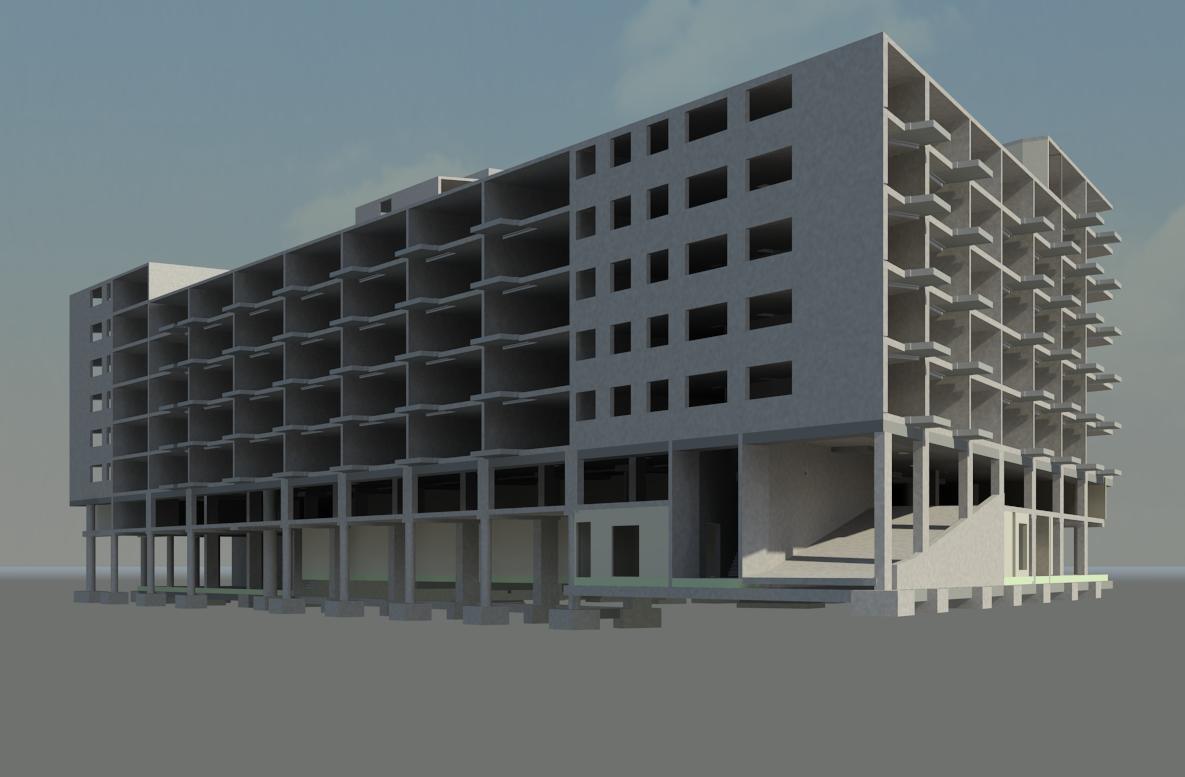 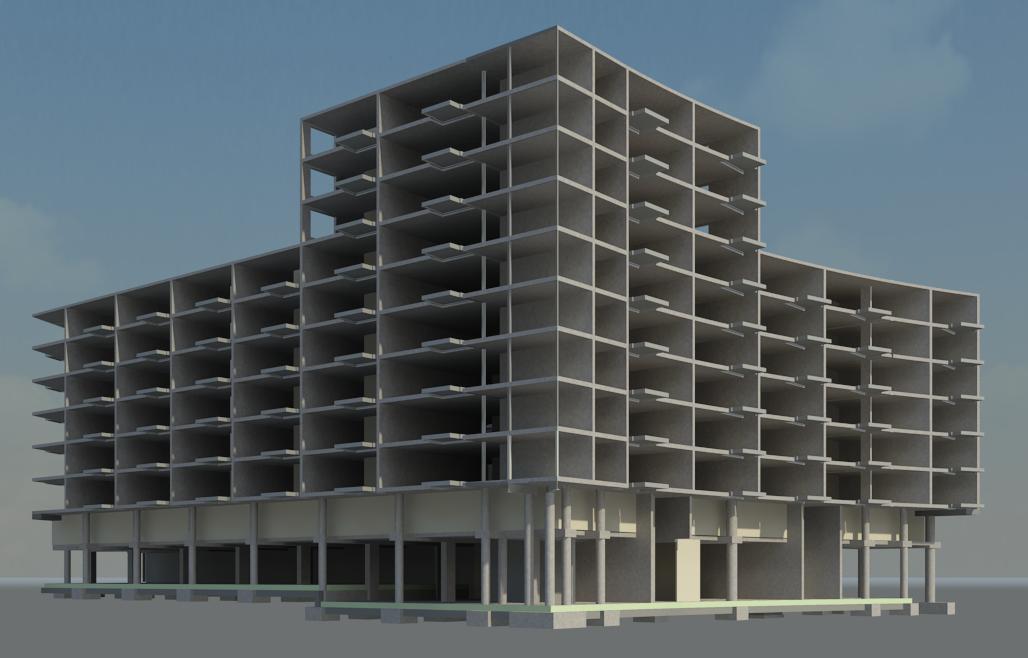 kantoren, winkels
parkeren en 
appartementen
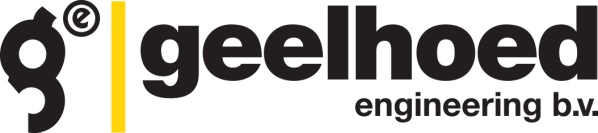 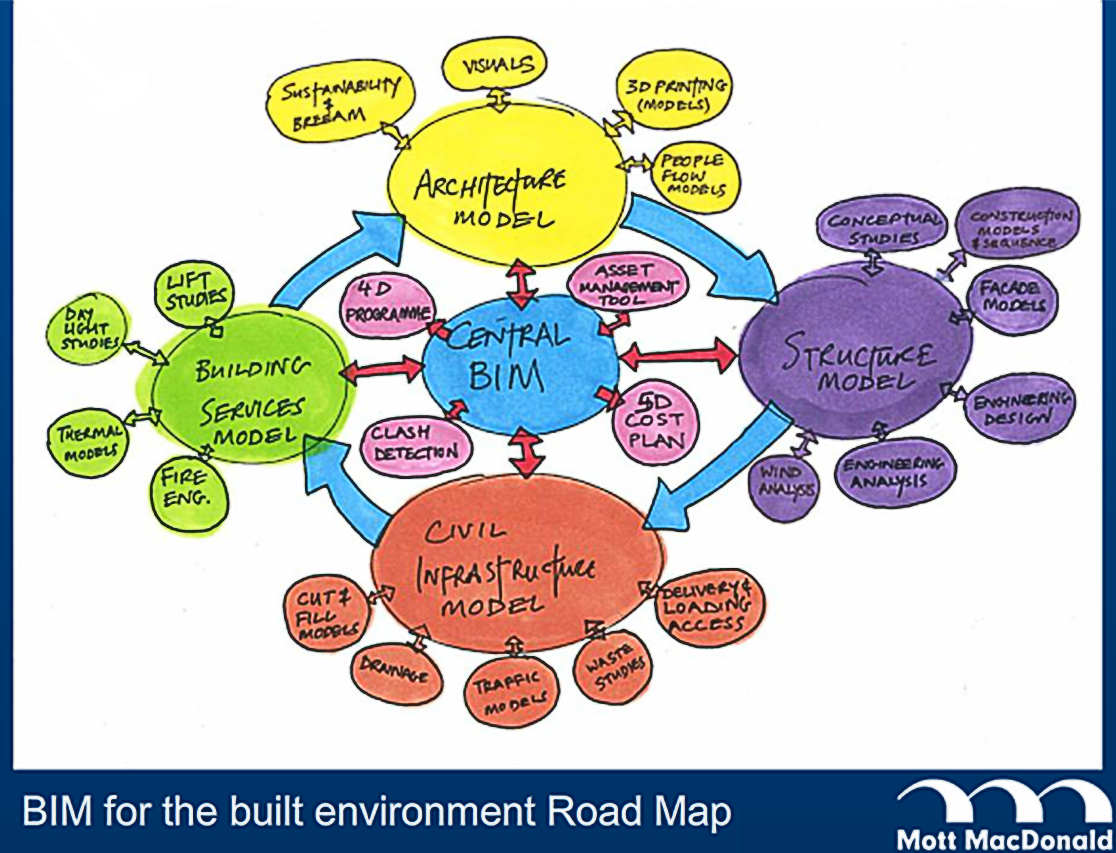 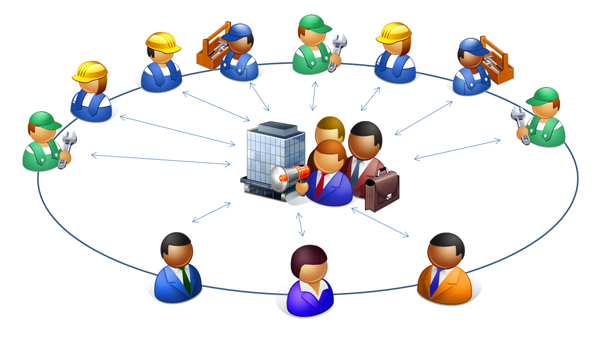 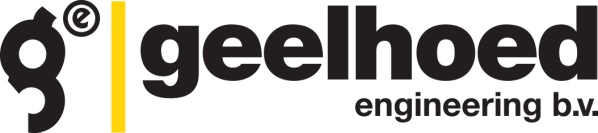 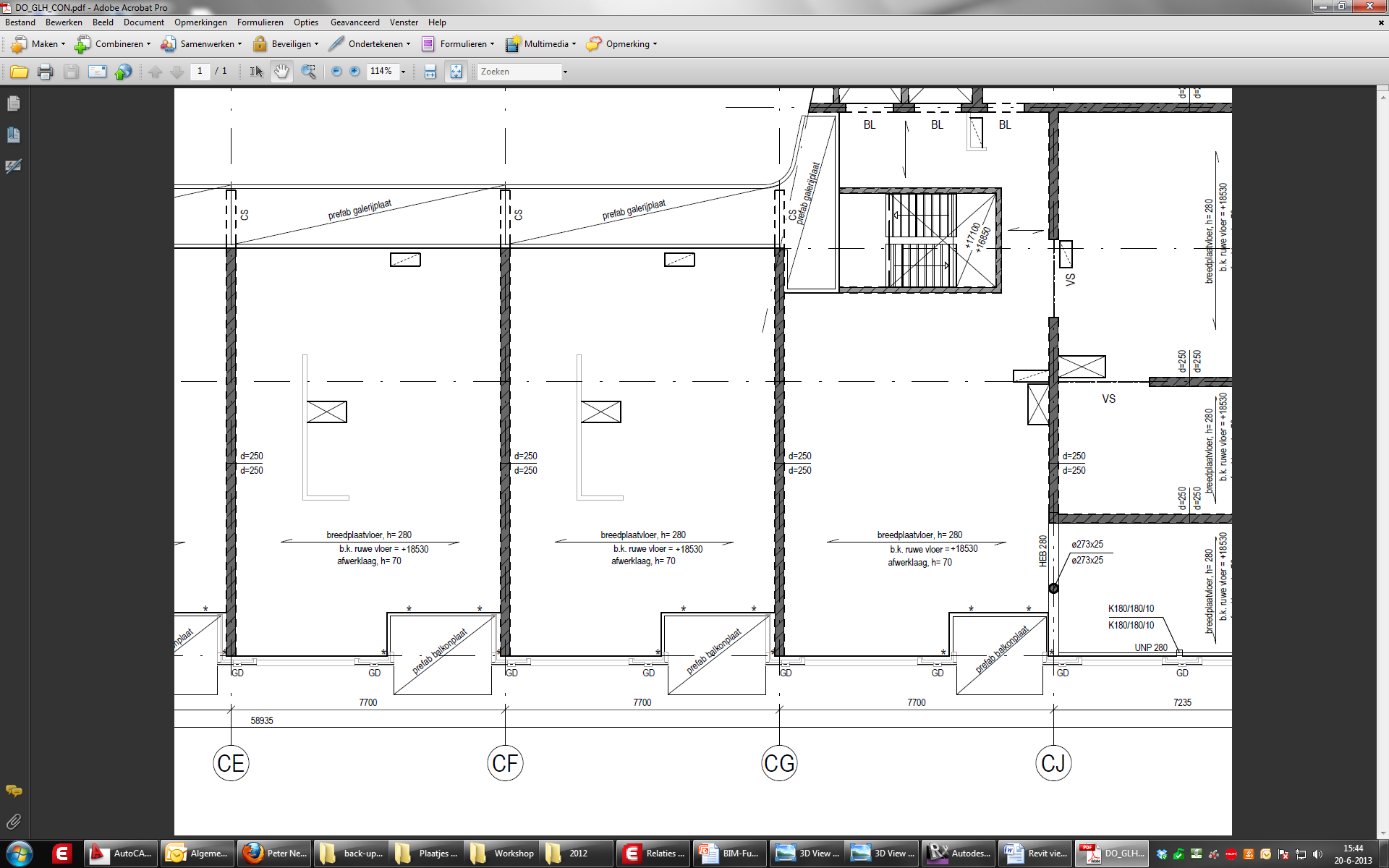 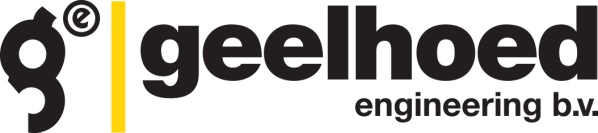 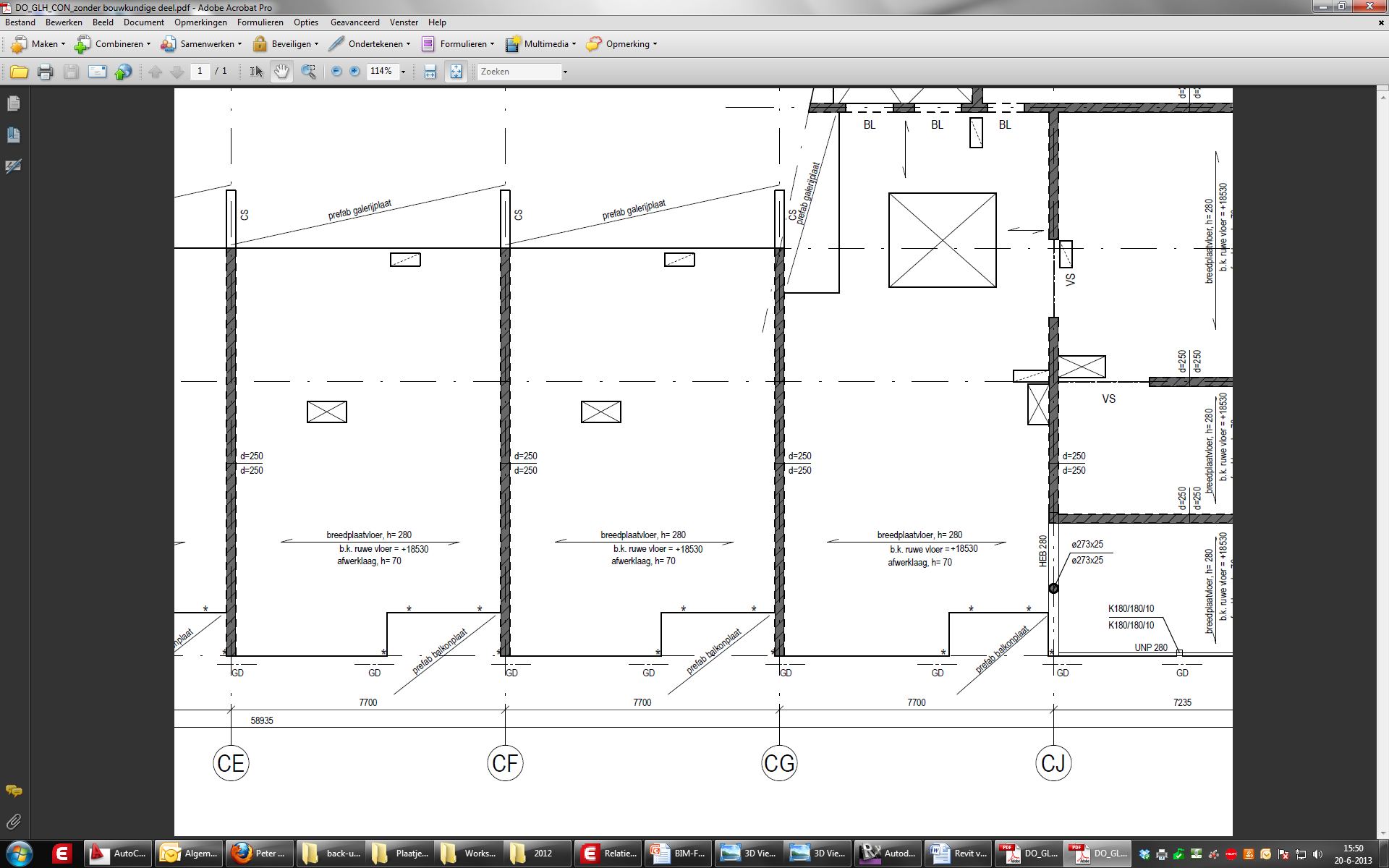 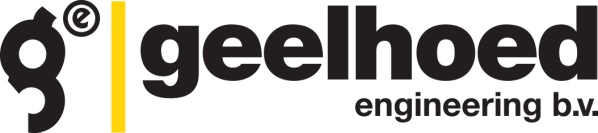 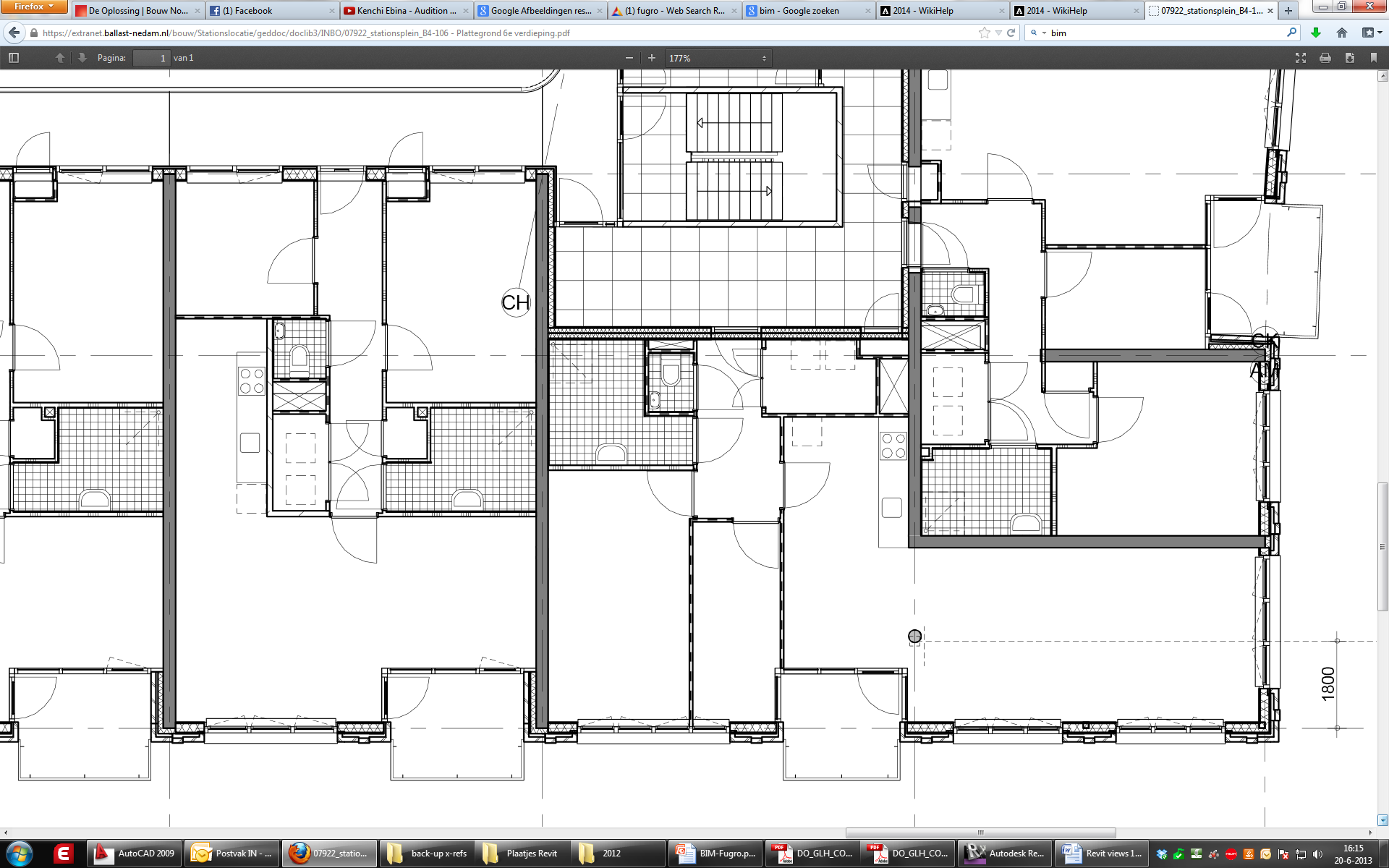 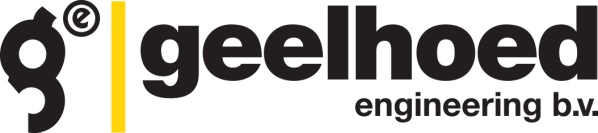 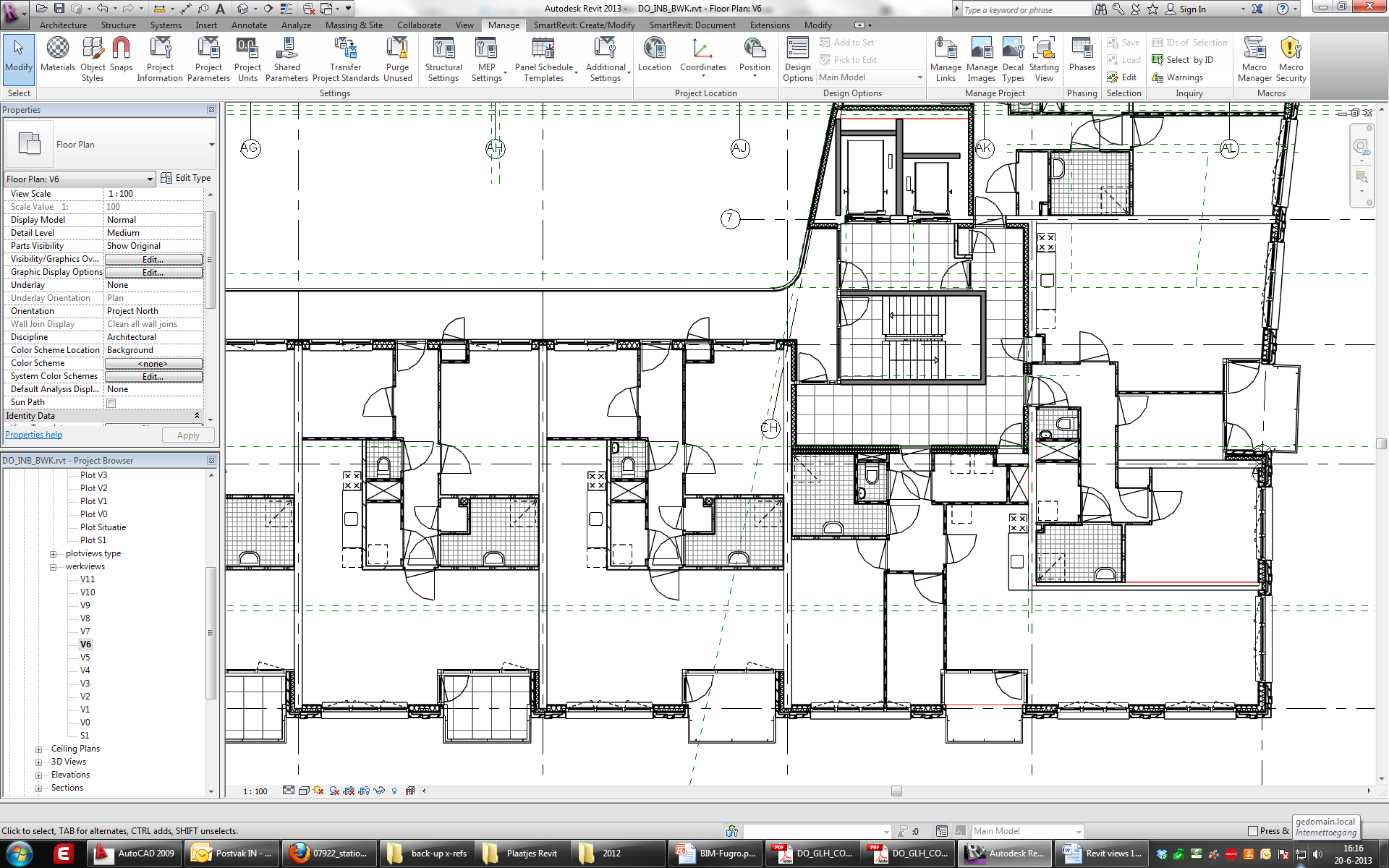 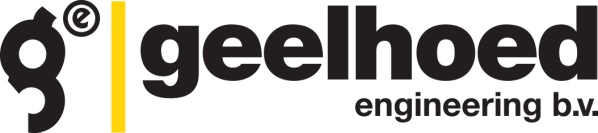 Positie Fugro in BIM-proces
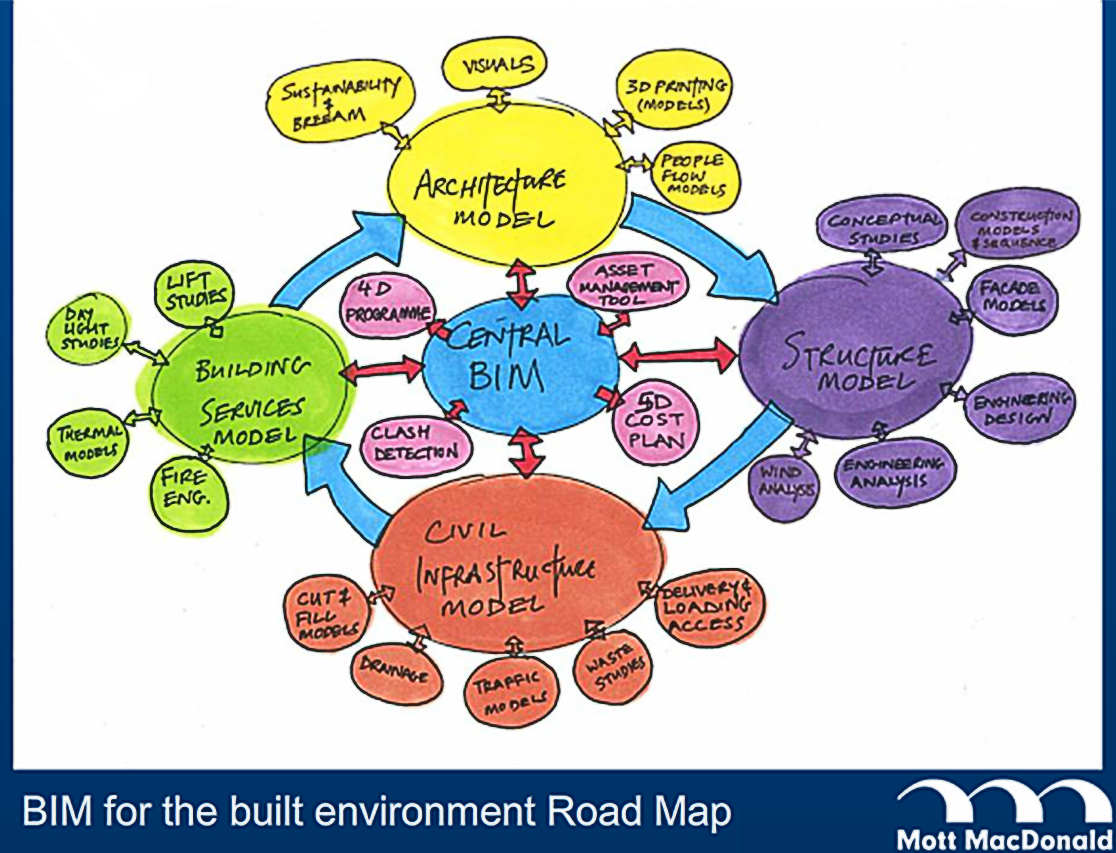 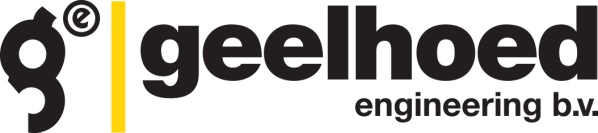 Software + IFChuidig programma?Deskundigheid boven softwareinstellingen export naar IFC?stappenplan
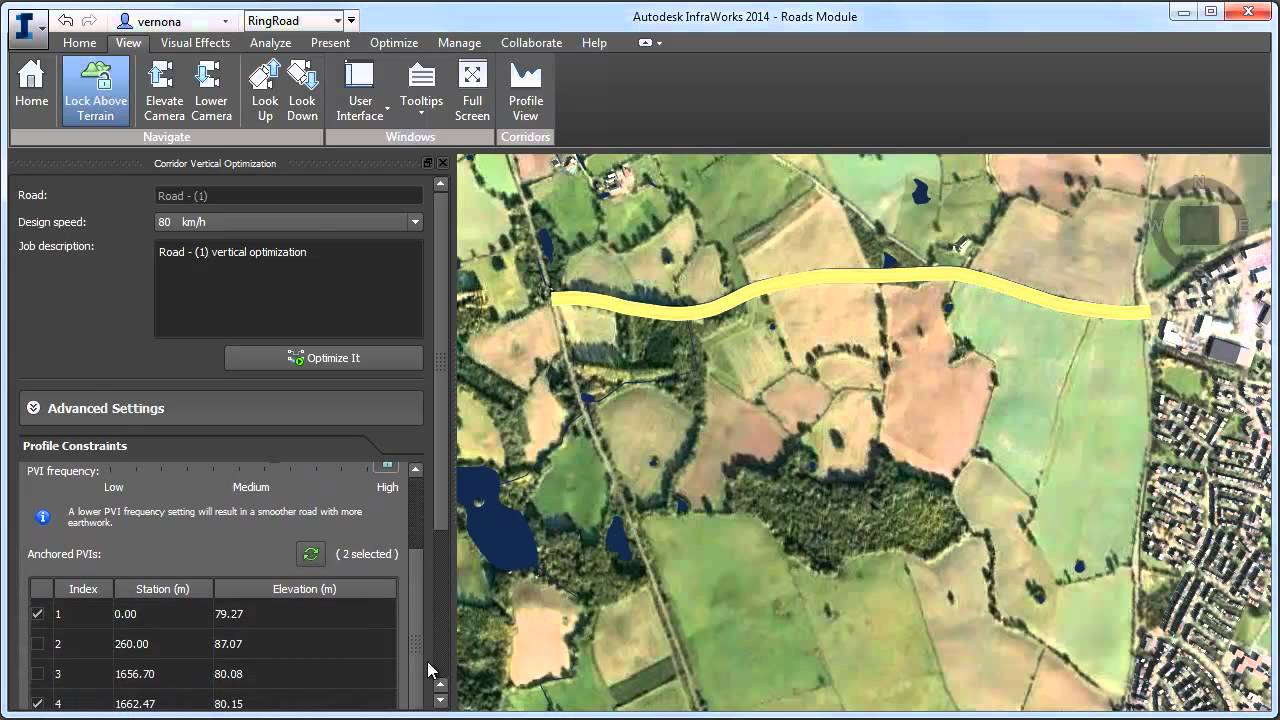 http://www.autodesk.com/suites/infrastructure-design-suite/overview
Inzoomen op projecten
Stationslocatie Alphen aan den Rijn
Ziekenhuis HNO te Curacao